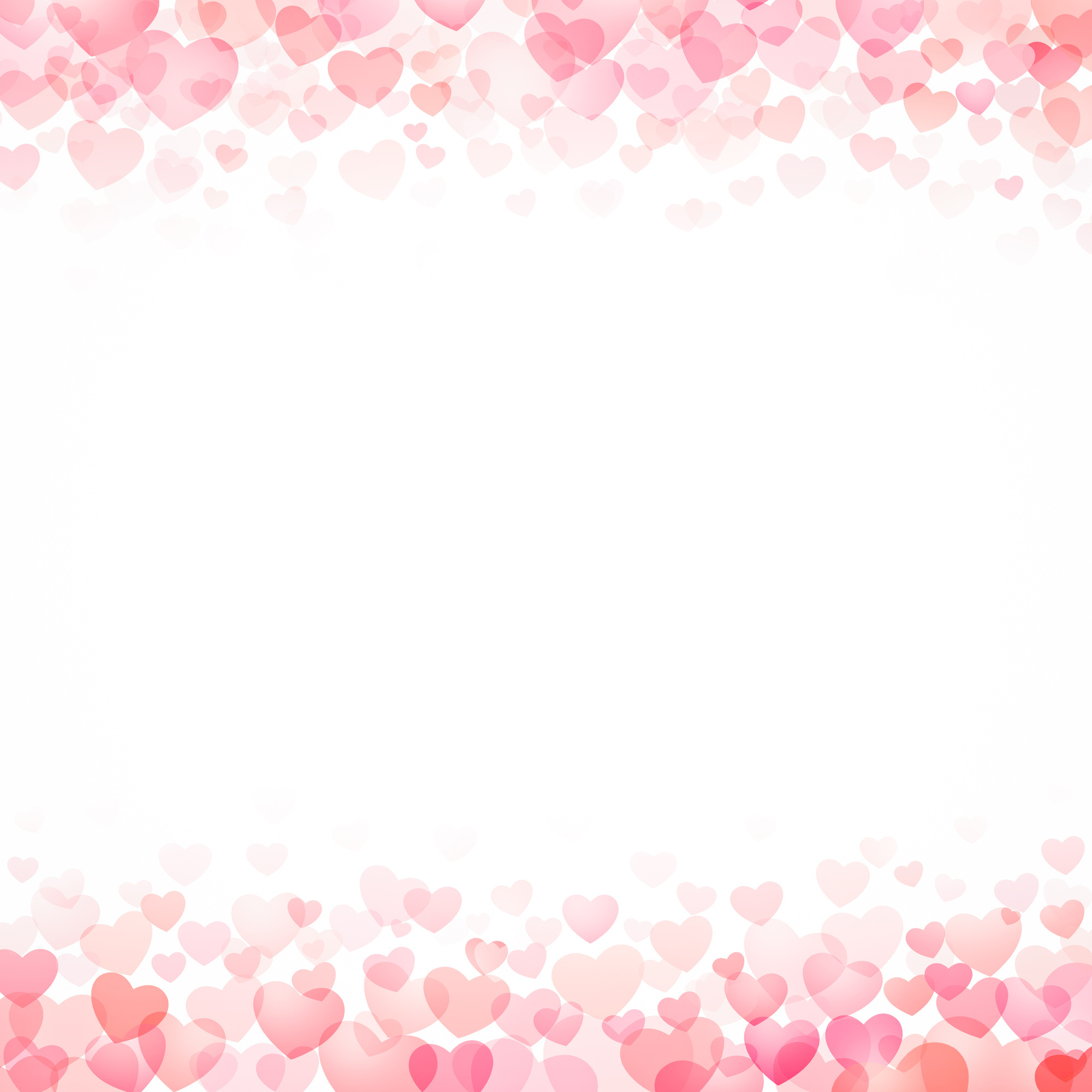 It's a Bridal Shower!

No shopping or wrapping will you have to do,
Just bring your card along with you.
A registry list of wishes will be there,
As ____ has already chosen her Tupperware!

If there's Tupperware products for which YOU wish, 
Gadgets, bowls or a serving dish.
An order you may place at the time of the shower,
And it boost the Bride's shopping power!

A quick product demo will sweep you away
Some fun bridal games we will play.
Food, fun and festivities will rule the day,
As we honor ______ on this special day! 

Date/Time
Address

RSVP to (Host's name) at (phone number)